Meet the Teacher
SEPTEMBER 2022
Y1/2
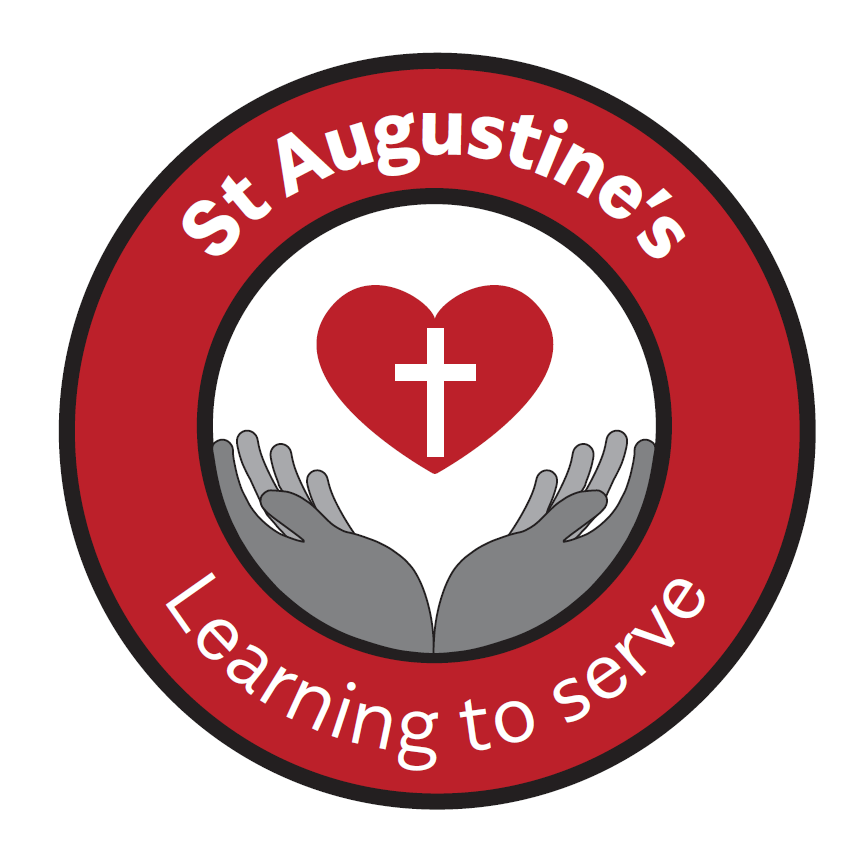 Our Year 1/2 Team:
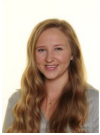 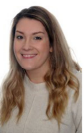 Mrs Bates
Monday & Tuesday
Miss Balcombe 
Wednesday – Friday
Trainee teacher: Mrs Bowe
Teaching Assistants: Miss Wilson, Miss Gavin, Miss Kratus and Mrs Lepczynska
Expectations in Year 1/2:
Quality of work
Quality of character
Good learning habits
Motivation
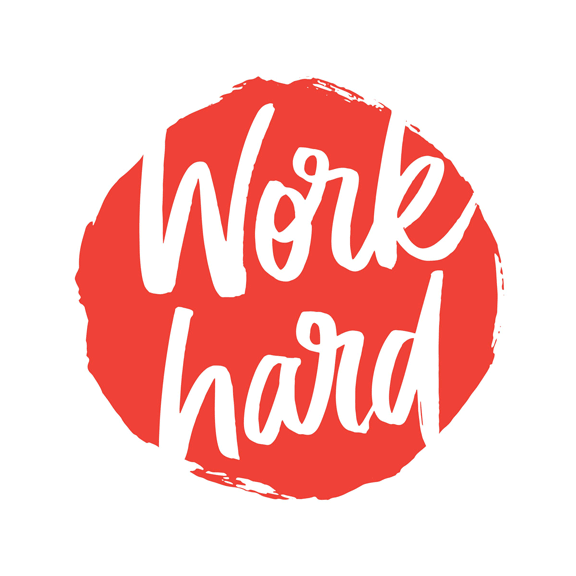 Timetable: Busy, busy, busy 
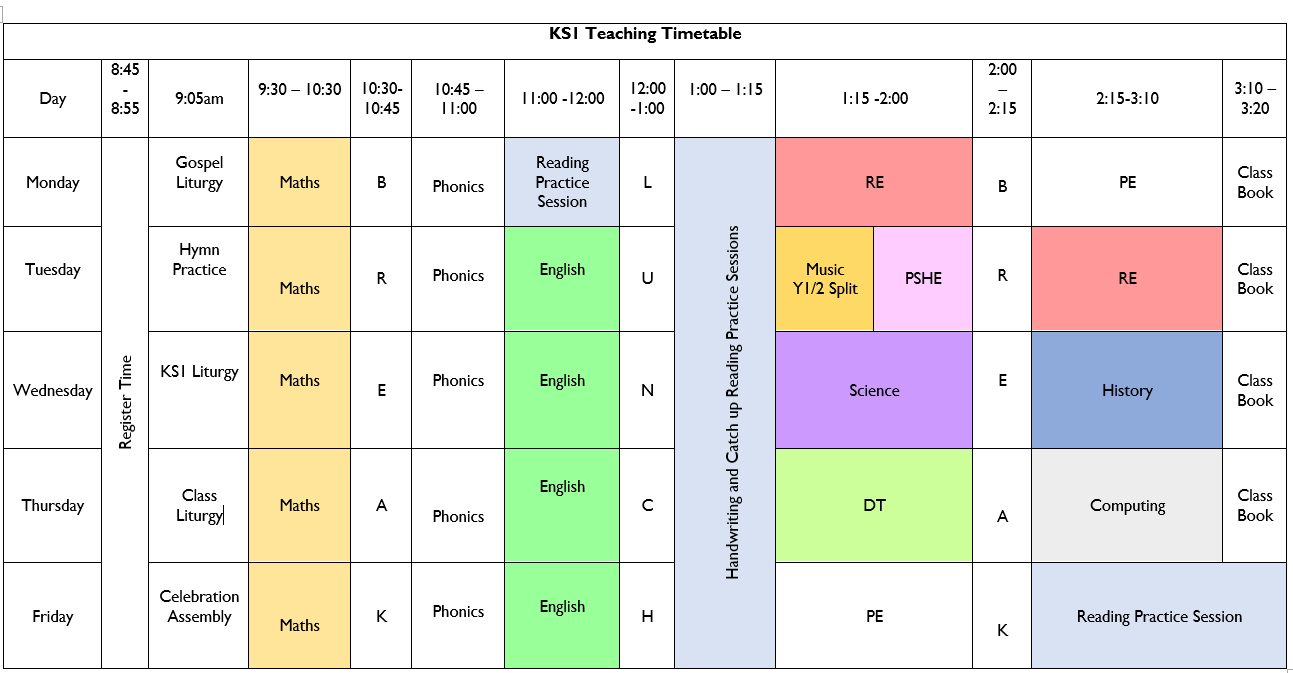 Other teacher lead activities:
PPA: Planning, Preparation and Assessment
 

Music teaching – Split Y1 (Miss Doherty and Mrs Bates) and Y2 (Mr Edge)
Equipment:
PE Kits 
PE: Monday and Fridays 
Please ensure that PE kits are in school at all times. Children need a white T-shirt, shorts, jogging bottoms and a sweatshirt for cooler weather. A carrier bag for muddy trainers is useful. We will send PE kits home at the end every week to be washed.

Water Bottle ~ Daily
Reading Diary and book ~ Daily
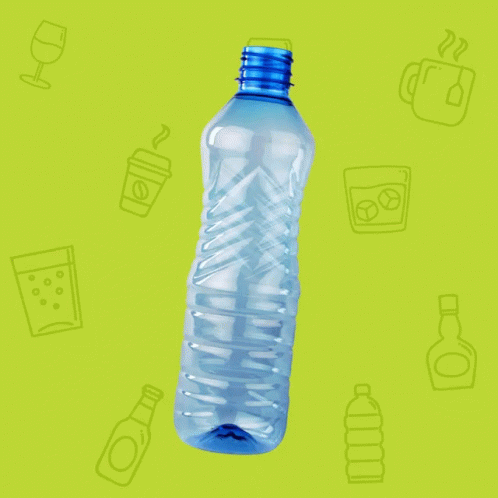 Weekly Homework:
Timestables ~ 10 minutes daily – 2s, 5s and 10s 
Daily reading up to 15 minutes
Weekly spellings to learn ~ Tested on a Friday
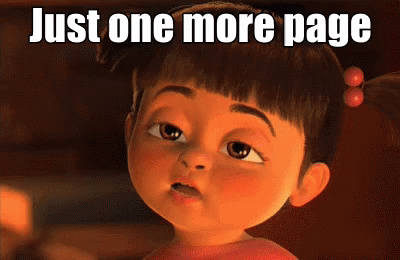 Reading:
Regular reading for pleasure is key – independent and to an adult if possible!

Read whatever captures them
Read a mix of fiction/non-fiction if possible
Read to them too
Record in planner

READING PRACTICE SESSIONS
New Reading Records
Spellings
Reading Record
Passwords and usernames
Contact with Class Teachers:
Email address:

Mrs Bates:
laura.bates@st-augustines.nottingham.sch.uk

Miss Balcombe:
elizabeth.balcombe@st-augustines.nottingham.sch.uk
Curriculum Map Advent Term
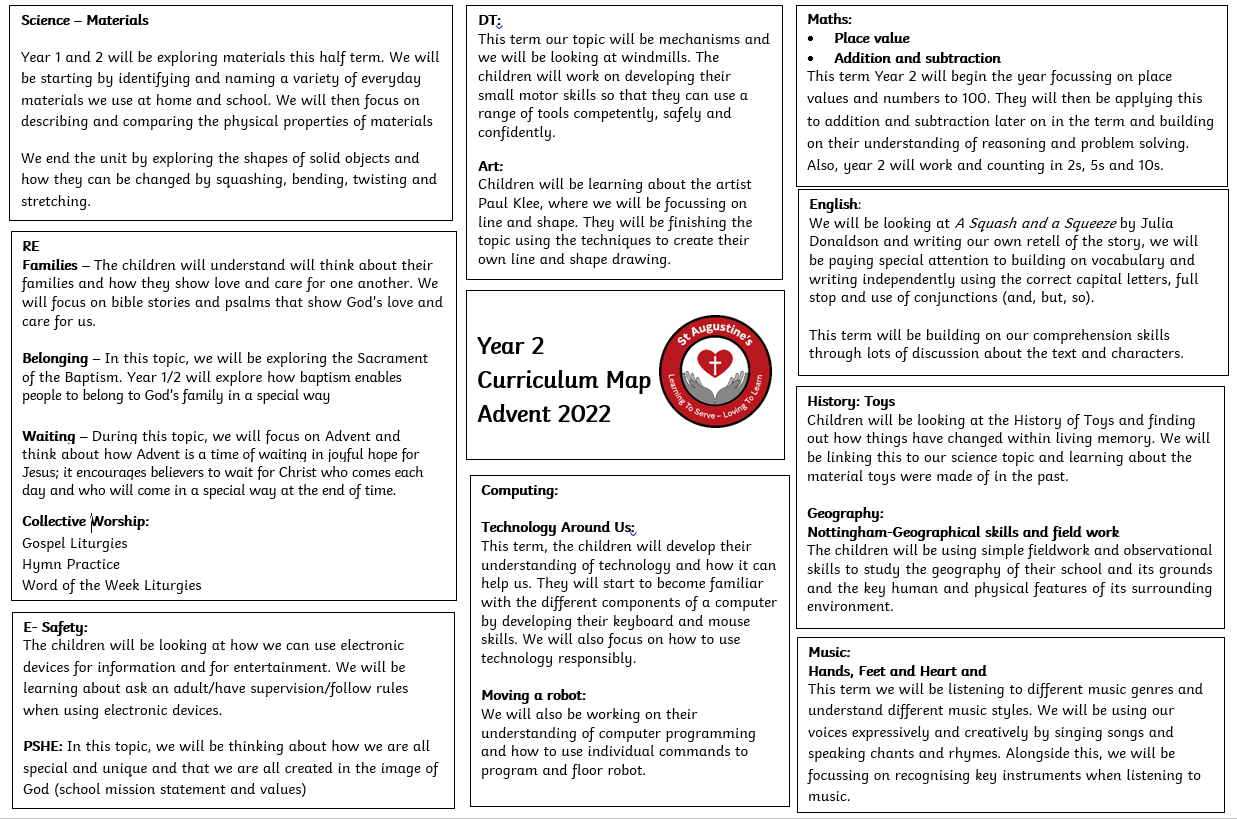 Twitter
Remember to follow our Twitter page to keep you up to date with our class activities. 

Please follow our class Twitter Handle @staugustinesNG3




Please be reassured that all Tweets will be inline with the school Twitter policy and GDPR requirements.
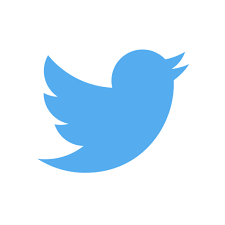 Questions?